ГБОУ гимназия № 1590 имени Героя Советского Союза В.В. Колесникаг.Москва
Жилище
пещерных людей
Выполнила:  Моклякова Оляна Дмитриевна, учитель начальных классов
Ни один народ на Земле, в каких бы климатических условиях он ни обитал, не может обойтись без жилища
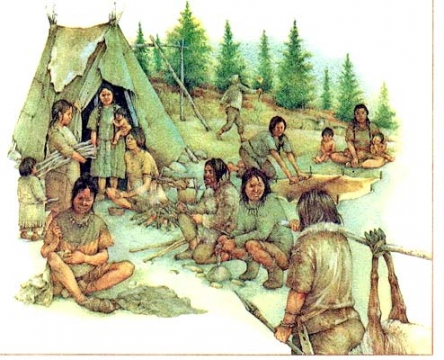 Когда же возникло и что представляло оно собой первоначально? Наука все ближе продвигается к ответу на эти вопросы.
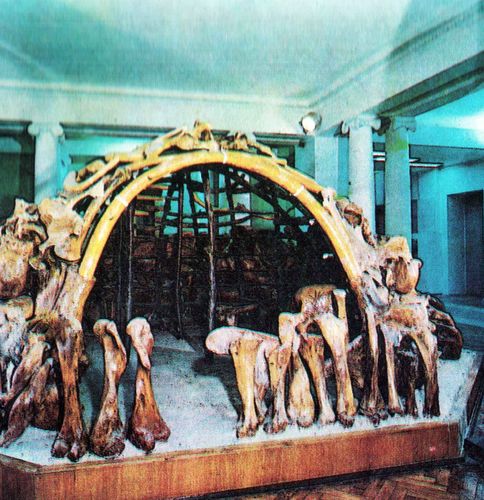 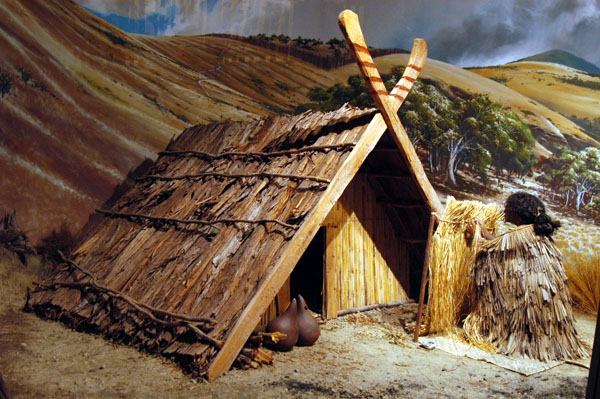 Жилищами первобытных людей становились пещеры, служившие убежищем от хищников, холодного ветра, дождя и снега.
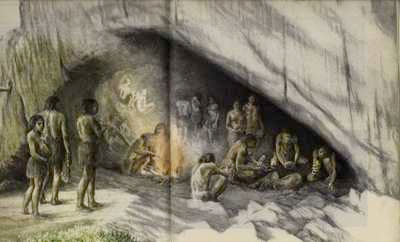 Некоторые их группы охотились вдали от пещер, на голых обледенелых равнинах
Эти жилища делались из шкур животных и напоминали палатки, которые ставились над неглубокими ямами с низкими каменными стенами. Подпорками служили кости или бивни мамонтов.
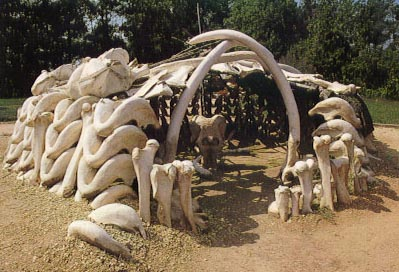 Такая большая постройка могла вмещать несколько семей. Каждая семья имела свой очаг, который ее обогревал и на котором она готовила пищу.
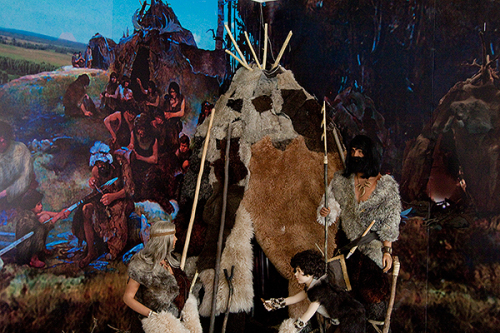 http://www.husain-off.ru/hg7n/hg7-a1-11.html
http://www.hronoblog.com/2011_08_01_archive.html
http://www.looki.com.tr/forum/showthread.php?p=5080319
http://www.librius.net/b/3522/read